ITIS 3110System Auditing
overview
UNIX history
Installed software
System services
Open ports (network services)
Running processes
Account and permission management
system auditing
Some of this lecture may be familiar
Bits and pieces have come up during labs
Aim is to tie some of these things together
why unix?
http://en.wikipedia.org/wiki/Usage_share_of_operating_systems#Servers
UNIX/Linux/etc
MS Windows
Super computers
Same ref as above
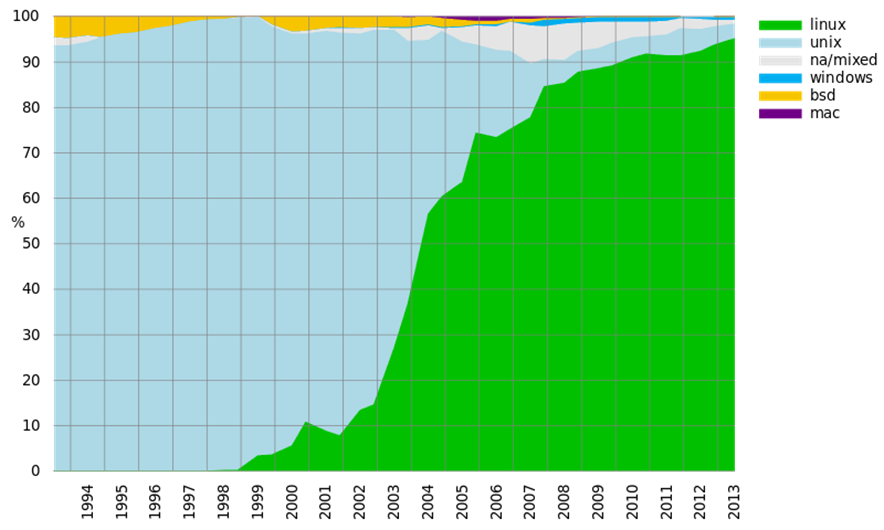 why unix?
According to W3Techs (Aug 2011), 64% of all web servers are Unix based
Most of these are Linux
Does not include Unix derived infrastructure equipment
home based routers, Cisco IOS, etc
Does not include mobile platforms
Note: Android phones run a Linux kernel
unix family
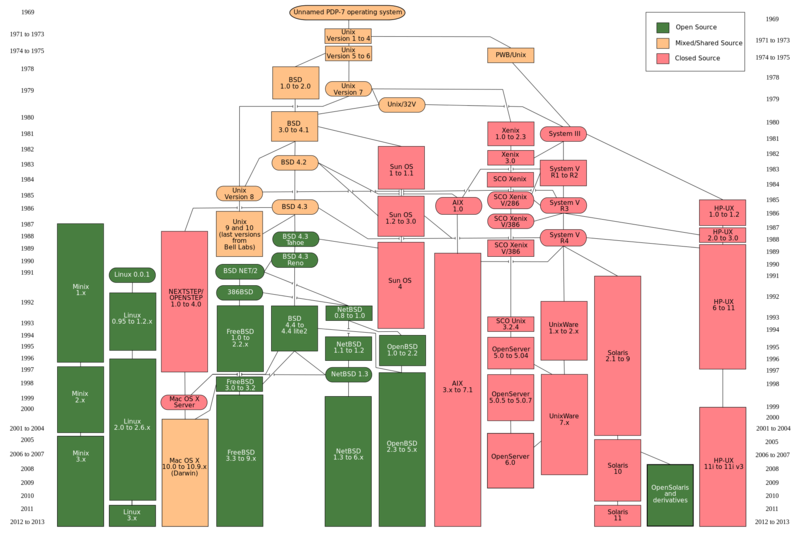 unix history
Two main branches to be concerned with
AT&T System V
Derived from UNIX developed at Bell Labs
BSD
Re-implementation from Berkley
System V vs. BSD
System V and BSD tend to do things differently
Due to schism in the 1970's
Linux inherits quirks from both families
Can be seen in system commands
ps -ef 
(System V)
ps aux 
(BSD)
linux family
Package Management
package management
Software on most Linux machines is delivered/installed as packages
A Package Manager is used to perform tasks related to packages
PM Capabilities
Searching
Downloading
Dependency detection and resolution
Conflict detection and resolution
Installation
Configuration
Upgrading
Removing
Verification
Determining ownership of files
Categories/Types
Package managers are usually split into two categories
Simple package managers
Front-ends
Types
Simple package managers have been around almost as long as Linux
Front-ends add functionality to a simple package manager
dependency resolution
network access
graphical user interface
rpm
rpm package manager
originally Red Hat Package Manager
Developed by Red Hat
Part of the Linux Standards Base
Used in:
CentOS
Novell Netware
IBM AIX
many others
dpkg
Developed for Debian Linux
Circa 1993
Function comparable to RPM
Used by many Linux distributions
Used by fink on OS X
rpm front-ends
yum is the de facto standard
Yellowdog Updater, Modified
Developed at Duke
up2date is used by Red Hat for paying customers
Others…
dpkg front-ends
Many, many front-ends available
Command line front-ends
apt-get
Terminal/text oriented
aptitude 
Terminal/ncurses oriented
Graphical front-end
synaptic
look familiar?
You have used two package manager front-ends in your labs
apt tools
(Debian)
aptitude 
(Debian)
yum 
(CentOS)
package listings
yum updates package listings automatically

aptitude update
updating packages
yum update

aptitude safe-upgrade
aptitude dist-upgrade
Inspecting installed packages
Verifying files
Verifying:
Ensuring what was installed on a machine is still “intact”
rpm can verify files on disk using stored metadata
rpm -Va
rpm -V package
rpm -Vf path
rpm verify
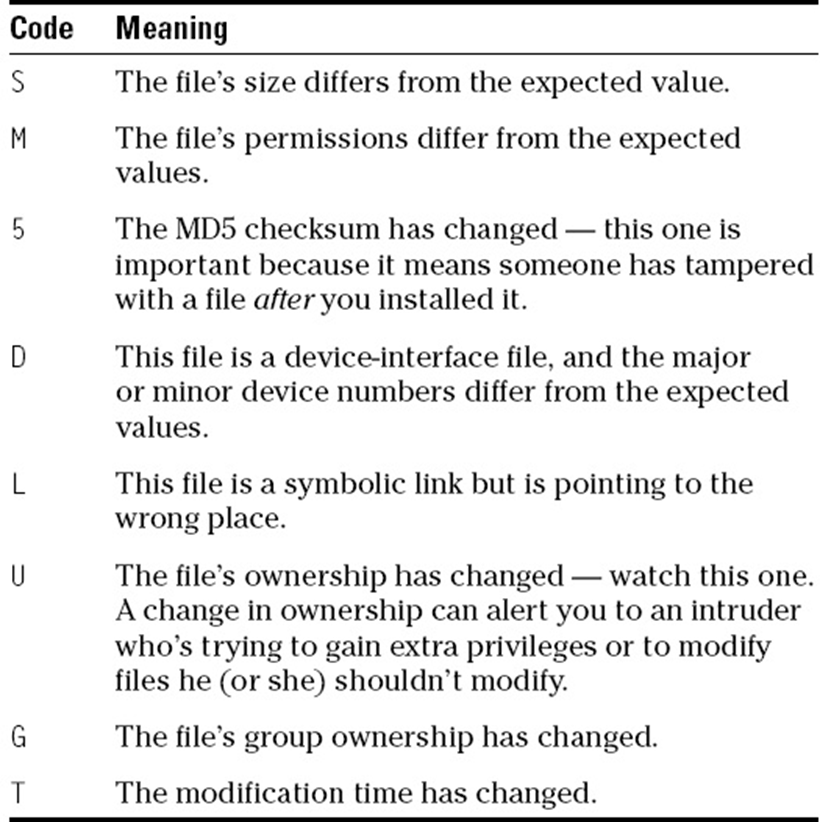 Windows Package Mgmt Systems
PMS systems are available for Windows
“Proprietary”
Win 10 includes OneGet
Some are cross-system
E.g. Windows/OS X/Linux
System startup/control
linux boot sequence
Linux kernel only calls one process: init
init handles loading processes and services
Majority of Linux systems use an init based on System V
System V init
based on concept of ‘run levels’
Configuration is in /etc/inittab
services started by each run level in /etc/rc?.d/
 where ? is the run level
run levels
Run levels usually numbered 0-6
Others may exist (e.g. S)
Meaning of each run level usually described in /etc/inittab
standard run levels
0 – Halt the system
1 – Single user 
2 – Multi-user (without NFS)
3 – Multi-user
4 – unused
5 – Multi-user, graphical mode
6 – reboot

Notes: 
System may only be in one runlevel at a time
0 and 1 are usually used to debug
Various distros may interpret differently
debian run levels
2-5 are multi-user
S - system initialization
centos run levels
0 – halt
1 – single user
2 - multi-user without NFS (no networking)
3 - full multi-user
5 - X11
6 - reboot
default run level
Default run level was stored in /etc/inittab
id:3:initdefault:
Current and previous run level can be checked with runlevel
#sudo runlevel#N 3
Run level can be changed with telinit

Debian: function now in /etc/systemd/
systemctl is the tool
/etc/rc?.d/
Contains links to service scripts in /etc/init.d/
Starting and stopping services:
K##service 
stops service in this run level
S##service
starts service in this run level
Where:
## is a number
Scripts are started or stopped in alphabetic order
/etc/init.d/
Contains scripts to start and stop services
Service scripts have minimum of three options:
start, stop, restart
Others options may be supported
status, reload

Notes: 	
varies by system 
system command can control too
Tries to be the same between systems
Services
“background” programs
services
Most services are ‘daemons’
Daemons: programs running in background
No open terminal
Services are started and stopped from scripts in /etc/init.d/
Services include things like 	
networking
web servers
X11
services
Running services increases potential attack vectors
Unused services should be disabled
Removing is a better option if practical
Running services take up resources
disabling services
Services can be disabled by moving S##service in all /etc/rc?.d/ directories to K##service
Most distributions provide helper utilities
chkconfig 
(CentOS)
update-rc.d 
(Debian)
disabling services
CentOS
/etc/init.d/service stop
chkconfig service off
Debian
/etc/init.d/service stop
rm /etc/rc?.d/[SK]??service
update-rc.d service stop ## 0 1 2 3 4 5 6 S .
network services
Knowing what ports are open on a system is important to keeping it secure
Disabling unused services will limit the number of ports available to crackers
Auditing “Tools”
checking open ports
netstat is your friend when dealing with networking
display routing table: 
netstat -r
display open ports: 
netstat –atunp
See next page for explanations
netstat options
-a 
show listening and non-listening sockets
-t 
TCP
-u 
UDP
-n 
do not resolve host or port names
-p 
show process names and IDs (root only)
Linux Firewall: iptables
iptables is the firewall in Linux
also for NAT
Many systems ship with it enabled by default
If you are having odd problems
check to see if it running
It usually is controlled from /etc/init.d/
Firewalls are recommended
but checking it is an important troubleshooting step
iptables
running processes
ps 
is the quintessential tool to view the process list
ps aux 
a u and x are separate options
can be in any order
view all processes on a system
ps auxww
No line formatting to pipe to another command
ps faux
view processes as a ‘forest’
children processes are shown below parent

Note: - is "not needed" for some options
indeed ps aux and ps -aux are different options
-a is different than a
ps popular options
f
show process hierarchy (forest)
a
show processes belonging to all users
u
display user-oriented format
x
include processes without a TTY
TTY == teletype == interactive process
w  
wide output 
twice (ww) is unlimited output
top
top 
Interactive way to view the process list
From a CLI terminal
‘<‘ and ‘>’ changes sort column
1 
toggles individual and combined CPU views
z 
enables color output
lsof
lsof 
Displays open files and internet sockets
Tons of options!
Scheduling tasks
cron and at
cron
daemon that runs jobs at set intervals
at
daemon that runs a job at a specified time

cron 
jobs repeat
Does not run if machine is off
Use anacron
at 
a job is only run once
cron
crontab -l 
to view your cron jobs
/etc/cron.deny 
contains users not permitted to use cron
one per line
Cron jobs can be stored in:
/var/spool/cron/$USER
/etc/crontab
/etc/cron.{d,hourly,daily,weekly,monthly}/
crontab format
anacron
Similar to cron
Does not require computer to be running continuously
Runs next time computer started	
If the job was to run when the system was off
Options to specify how to run “missed” jobs
at
atq
view your pending jobs
/etc/at.deny 
contains users not permitted to use at
one per line
Permissions
Files and Directories
permissions
All files belong to an owner and a group
Three sets of permissions: 
owner
group
world
Three permissions available: 
read
write
execute
Execute on a directory allows a user to cd into it
special permissions
Three special permissions: 
suid
S or s
Program executed with file owners permissions
sgid
S or s
Program executed with groups permissions
s
sticky
T or t
Program:
Programs stay in memory after execution (usual def)
Directory
Users can create files, but only owner can delete
UNIX permissions can be specified in octal 
rwx = 4+2+1 = 7
Special Permissions can be set with a 4th octal, e.g. 1777, 4775, etc.

Note: 
S or T – SxID set, normal r, w, or x not set
s or t – SxID set, normal r, w or x is also set
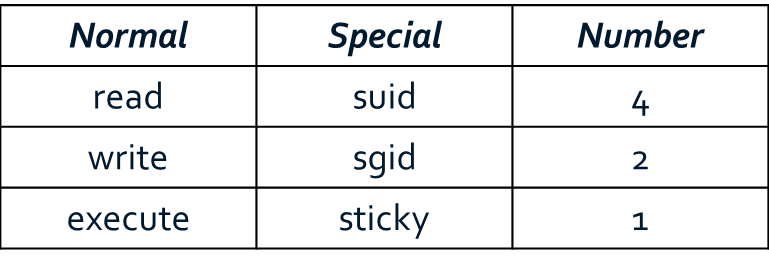 permissions
-rwsr-xr-x 1 root root 37312 Sep 26 2009 /bin/ping
drwxrwxrwt 6 root root 12288 Oct 20 18:46 /tmp
Resume 2/13
Account Management
account management
Briefly covered name services before
Again, getent is your friend
For an external account management like LDAP or Kerberos
root should be only account with local password
account management
w 
tells you people currently logged in and from where
more details than who
last 
gives you login history for all users
Misc.
finding files
apropos 
Allows searching of man pages
Very important!
locate 
Database is index of files on system
Database created/updated by updatedb
Often out of date, if database is built at all
Could use cron to schedule
find 
Lets you find files
Slow but powerful
find
Syntax:
find [-H] [-L] [-P] [-D debugopts] [-Olevel] [starting-point] [expression] 
Last 2 options usually used
Starting Point
First directory
Expression
What to look for
find examples
find / -xdev -name \*.java -print 2>/dev/null
find . -name core -print0 | xargs -0 rm
find / -xdev -perm /600 -print
find / \( -nouser -o -nogroup \) –print 

Options described on next page
find options
-xdev 
stop at filesystem boundaries
-name 
match filenames matching pattern
-print 
output results
-print0 
output results separated by a ‘\0’
use if the file name may contain a newline character
-perm 
matches file permissions
/sys and /proc
Linux exposes much of its internals via 
/proc
/sys
/proc 
contains information about all running processes 
by process ID
/sys
info on the system and its components
Original intent was to make debugging easier
Many options can be tweaked via /proc or /sys
Note: 
/sys and /proc are not “real”
pseudo-files
most are read-only
data hiding
Different forms of data hiding have been used by hackers to cover their tracks
Hidden files and directories
e.g. ‘. ‘, ‘...’ ‘.^G.’
mangling argv[0]
Replacing system utilities with hacked copies
baselines
Commands covered allows one to gather a large amount of information about a system
Being familiar with these commands is important for administers
If something goes wrong
Need a frame of reference to see if anything is out of the ordinary
 create and keep a copies/records of configurations to compare to current data